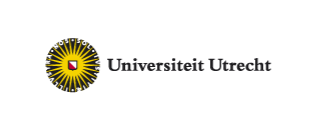 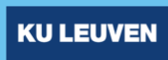 The Syntax of Idioms: A cross-dialectal perspective
Norbert Corver, Jeroen van Craenenbroeck, Will Harwood, 
Marko Hladnik, Sterre Leufkens, Tanja Temmerman

NWO/FWO Project ‘G.A049.12N’

Grote Taaldag 2016
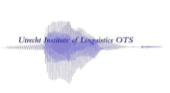 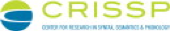 Outline
Introduction of research project ‘The syntax of idioms’
The internal syntax of idioms: what do we know, what do we think, what have we found so far?
The external syntax of idioms: what do we know, what do we think, what have we found so far?
What do you think?
2
The syntax of idioms
NWO/FWO funded project (2013-2017)
Cooperation of KU Leuven (external syntax) & University of Utrecht (internal syntax)
Current team: 
Norbert Corver (Utrecht)
Jeroen van Craenenbroeck (Leuven)
Will Harwood (Leuven)
Marko Hladnik (Utrecht)
Sterre Leufkens (Utrecht)
Tanja Temmerman (Leuven)
3
What is an idiom?
an idiom = an expression whose meaning is not predictable from (the combination of) the literal meanings of its partskick the bucket = diede bloemetjes buiten zetten = to go out and celebrate/party (cf. English 'paint the town red’)
4
The focus of the project: verbal idioms
Criteria to identify a true verbal idiom 
(cf. Marantz 1984; Kiparsky 1987; Fillmore et al. 1988; Nunberg et al. 1994; Croft & Cruse 2004; Svenonius 2005; Evans & Green 2006)

it must contain a lexical verb (≠ the big cheese)
it must have a non-literal interpretation (≠ shoot a man)
it must be comprised of lexical items that are found outside of the context of the idiom (≠ hoisted by one’s own petard)
it must be able to interact with productive syntax (≠ Is the Pope Catholic?)
it must be formed in a manner which obeys the regular syntactic rules of the language (≠ be that as it may)
5
Research questions
General research question: What is the syntax of idioms?

Divided into 2 sub-questions:1. What is the internal syntax of idioms?

 What characterizes their internal organization and makeup?
 Hypothesis: the internal syntax of idioms is built up through the same regular,       compositional structure building mechanisms that create non-idiomatic structures.

2. What is the external syntax of idioms?

 How does material contained within the idiom interact with material external to the   expression?
 Hypothesis: idioms represent opacity domains. Their - sometimes varying - degree of opacity can be reduced to the known opacity domains (cf. phases, workspaces, ellipsis domains).
6
The syntax of idioms
Idioms in the literature
mostly English
small set of ‘poster child’ idioms 
authors make claims on transparency, compositionality and syntactic flexibility of idioms based on single-speaker judgments --  there is no systematic study
often concerned primarily with the lexical content of idioms
7
The syntax of idioms
Our project
Focus on functional projections
Standard Dutch + 13 Dutch dialects
Cross-dialectal differences in syntax may result in cross-dialectal differences in idioms (e.g. Warffums)
Analyzing idioms from available dialect dictionaries
Acquiring grammaticality judgments on syntactic manipulations of idioms, so as to systematically test syntactic flexibility
8
[Speaker Notes: Naast Warffum: ook Bree en Tessenderlo, cf. double perfect ik heb het gezegd gehad met als betekenis ik heb het gezegd]
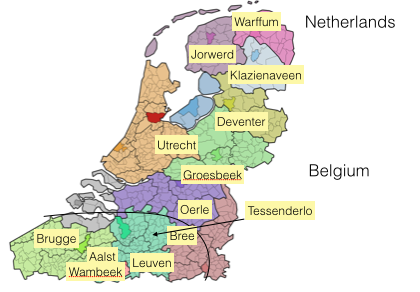 9
The syntax of idioms
Fieldwork methodology
Collect idioms from dialect dictionary
Ask native speaker to select those idioms that are well-known/frequently used
Compile questionnaire with syntactic manipulations of idioms
Interview informants
10
The syntax of idioms
Part 1 of the questionnaire: manipulations of internal syntax
Definiteness, demonstratives, possession, quantification, modification
Part 2 of the questionnaire: manipulations of external syntax
Topicalization, Voice, Tense, Aspect, Modality
Fillers & controls
11
The syntax of idioms
Database 
two (sub)parts: 
(a) idioms collected from dialect dictionaries + their syntactic properties, 
(b) selected idioms in the 14 varieties + judgments on their syntactic flexibility (min. 6 speakers per dialect)
allows for the presentation of gathered data and facilitates searches
will be made available online
12
The internal syntax of idioms: what we know
The internal morphosyntax of idioms appears to be no different from that of non-idiomatic expressions, in the sense that both types are built by the same abstract mechanisms (cf. Fellbaum 1993, Nunberg et al. 1994, Ifill 2002, Svenonius 2005, a.o.)

What, then, gives rise to idiomatic interpretation?
13
The internal syntax of idioms: what we know
Zooming in at the DP structure in V-DO idioms, we will explore the role of its functional layer

Main idea: The use of a definite determiner in unexpected contexts is a contributing trigger for idiomaticity

Unexpected in what way? To be discussed next.
14
The syntax of idioms
Distinction to keep in mind (Nunberg et al. 1994):
Idiomatically Combining Expressions (ICEs) 
(spill the beans)
Elements of the literal expression can be mapped onto elements of the figurative meaning
The DP actually has a referent; beans = secret; the noun is used metaphorically and collocates with a particular verb
Idiomatic Phrases (IdPs)
(kick the bucket)
the expression as a whole is mapped to the figurative meaning

ICEs are syntactically flexible, IdPs are not.
15
The internal syntax of idioms: what we know
In ICEs, the use of determiners is predictable, can be either definite or indefinite, depending on the referential properties
Definite: the entity referred to has been pre-established in the discourse, is inferable from general knowledge, or is unique, etc.
John spilled the beans (about his girlfriend)
#John spilled the beans that his girlfriend worked for the CIA.
Indefinite: introduces a new referent to the discourse
have a bone to pick (with someone)
16
The internal syntax of idioms: what we think
An additional use of the definite determiner in Idiomatic phrases (‘proper idioms’)(cf. Fellbaum 1993, also Gregoire 2009)
there is no referent at all, the use of a definite determiner is therefore not prototypical, but unexpected and triggers an idiomatic interpretation
kick the bucket, chew the fat, bite the dust, shoot the breeze 
Less flexible
#As for the bucket, John kicked it last week. 
Idiomatic meaning disappears when the definite determiner is replaced by an indefinite one 
#John kicked a bucket.
17
The internal syntax of idioms: what we find
Relation between referent availability and syntactic flexibility
ne metten schieten (lit. to shoot a young calf, ‘to make a mistake’)
	(Aalst)
referent available (mistake), allows for change of determiner, modification
Ieder joor op da congres schiet Piet ne metten, mor deis joor schoet Jan de metten.
A schiet ne gralèke metten. ('he made an enormous mistake‘)
18
The internal syntax of idioms: what we find
Relation between referent availability and syntactic flexibility
de melk optrekken (‘go back on the promise’) 
	(Deventers)
referent available (promise), allows for topicalization and modification
Jazeker, de melk wordt deur hem altied opgetrokken!
De politicus trok de beloofde melk op.
19
The internal syntax of idioms: what we find
Relation between referent availability and syntactic flexibility
de Battemse krante lèzen (‘to sleep/nap’)
	(Deventers)
no referent, inflexible
#Ja zeker, de Battemse krante leest hee elke dag!  
#Hee las de hele Battemse krante.
#Hee las een Battemse krant
20
The internal syntax of idioms: what we think
Idiomatic phrases, of course, also have a literal interpretation, with a referential, definite object
The same string thus has two interpretations – could there be two distinct syntactic structures underlying them?
21
The internal syntax of idioms: what we think
One possibility:
Less structure, the DP layer is not projected
No DP  no phase, these idioms don’t straddle phase boundaries
The determiner is the spell out of little n, not contributing any definiteness
The nP forms a complex, one-place predicate with the verb
If APs are adjoined at the DP level (cf. Schoorlemmer 2009), this explains the impossibility of adjectival modification in idiomatic phrases
22
The internal syntax of idioms: what we think
Alternatively: differences in projection & labelling (Chomsky 2011)
N is not modified  merging two heads, D and N
Non-idiomatic reading: regular DP, compositional, syntactically flexible
Idiomatic reading: N projects!
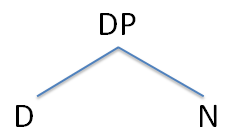 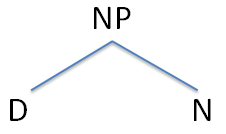 23
The internal syntax of idioms: what we think
The definite determiner in these idioms is semantically vacuous: no referentiality established as the syntactic object is an NP
Again, No DP  no phase
The NP forms a complex, one-place predicate with the verb
No place for adjectives: if you merge a head and a phrase (NP), the head will always project
24
The internal syntax of idioms: what we think
A parallel to explore: Weak Definites (Aguilar-Guevara & Zwarts 2010, a.o.) 

only in object position
no unique, concrete referent, limited capacity to establish discourse referents
Lola listened to the radio until she fell asleep. #She turned it off when she woke up in the middle of the night.
restricted when it comes to modification
#Lola went to the new hospital.
restricted when it comes to altering number
Sally read the newspaper vs. Sally read #the newspapers
How close can we bring idioms and WD in a common analysis?
25
The external syntax of idioms: what we know
Chomsky (1980, 1981); Marantz (1984): verbal idioms - verbal predicate and its arguments
vP
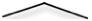 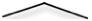 VP
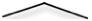 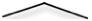 26
The external syntax of idioms: what we know
Chomsky (1980, 1981); Marantz (1984): verbal idioms - verbal predicate and its arguments
Verb + DP-theme
vP
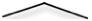 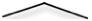 VP
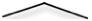 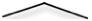 kick
the bucket
27
The external syntax of idioms: what we know
Chomsky (1980, 1981); Marantz (1984): verbal idioms - verbal predicate and its arguments
Verb + DP-theme
vP
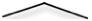 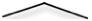 VP
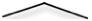 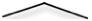 pull
strings
28
The external syntax of idioms: what we know
Chomsky (1980, 1981); Marantz (1984): verbal idioms - verbal predicate and its arguments
Subject + VP
vP
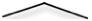 the shit
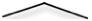 VP
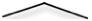 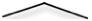 hit
the fan
29
The external syntax of idioms: what we know
Chomsky (1980, 1981); Marantz (1984): verbal idioms - verbal predicate and its arguments
Subject + VP
vP
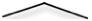 all hell
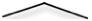 VP
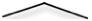 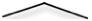 broke
loose
30
The external syntax of idioms: what we know
None of these idioms are dependent on anything outside of the vP domain.
vP
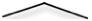 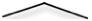 VP
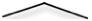 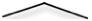 31
The external syntax of idioms: what we know
Kitagawa (1986); Ifill (2002); McGinnis (2002); Svenonius (2005): whilst material in the TP domain - i.e. tense, modality, aspect, voice - can embed idioms, idiomatic interpretations are never be dependent on such material:
(7)	He is bringing down the house. [Prog](8)	He brings down the house every          evening.
(9)	Strings were pulled. [Voice](10)	He has been pulling strings.
(1)	He spilt the beans. [Tense]
(2)	He often spills the beans.
(3)	He might kick the bucket. [Mod]
(4)	He kicked the bucket.(5)	The shit has hit the fan. [Perf](6)	The shit hit the fan.
32
[Speaker Notes: He spilt the beans = he disclosed a secret.
He often spills the beans = he often discloses a secret.
He might kick the bucket = he might die.
He kicked the bucket = he died.
The shit has hit the fan = there has suddenly been a lot of trouble
The shit hit the fan = there suddenly was a lot of trouble
He is bringing down the house = he is garnering enthusiastic/wild applause 
He brings down the house every evening = every evening, he garners enthusiastic/wild applause
Strings were pulled = influence was used
He has been pulling strings = he has been using influence.]
The external syntax of idioms: what we know
Svenonius (2005): there is a size limitation to idioms:
Idioms are comprised of material from the vP domain.
Idioms cannot be comprised of material from the TP domain.

Svenonius (2005): verbal idioms correspond to the clause-internal phase:
Idioms can be smaller than or equal to the vP phase        boundary.
Idioms cannot be larger than/straddle the vP phase   boundary.
33
[Speaker Notes: Idioms are comprised of material from the vP domain = the verbal predicate and its arguments

Chomsky (2000, 2001): vP = clause-internal phase]
The external syntax of idioms: what we know
Intuitive: phases shipped off independently to PF and LF
Idiomatic interpretation accessed at LF
Syntactic chunk cannot be idiomatically interpreted if part of idiomatic material is external to the vP phase and so is left stranded in the syntax
34
The external syntax of idioms: what we know
Intuitive: phases shipped off independently to PF and LF
Idiomatic interpretation accessed at LF
Syntactic chunk cannot be idiomatically interpreted if part of idiomatic material is external to the vP phase and so is left stranded in the syntax
vPprog
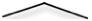 Prog
Phase
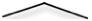 vP
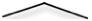 VP
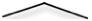 35
The external syntax of idioms: what we know
Intuitive: phases shipped off independently to PF and LF
Idiomatic interpretation accessed at LF
Syntactic chunk cannot be idiomatically interpreted if part of idiomatic material is external to the vP phase and so is left stranded in the syntax
vPprog
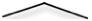 Prog
Phase
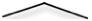 vP
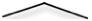 VP
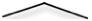 Idiom item
Idiom item
36
The external syntax of idioms: what we know
Intuitive: phases shipped off independently to PF and LF
Idiomatic interpretation accessed at LF
Syntactic chunk cannot be idiomatically interpreted if part of idiomatic material is external to the vP phase and so is left stranded in the syntax
vPprog
PF
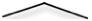 Prog
Phase
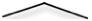 vP
LF
Idiomatic interpretation
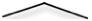 VP
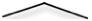 Idiom item
Idiom item
37
The external syntax of idioms: what we know
Intuitive: phases shipped off independently to PF and LF
Idiomatic interpretation accessed at LF
Syntactic chunk cannot be idiomatically interpreted if part of idiomatic material is external to the vP phase and so is left stranded in the syntax
vPprog
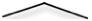 Prog
Phase
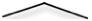 vP
Idiom item
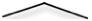 VP
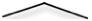 Idiom item
Idiom item
38
The external syntax of idioms: what we know
Intuitive: phases shipped off independently to PF and LF
Idiomatic interpretation accessed at LF
Syntactic chunk cannot be idiomatically interpreted if part of idiomatic material is external to the vP phase and so is left stranded in the syntax
vPprog
PF
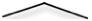 Prog
Phase
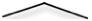 vP
LF
No idiomatic interpretation
Idiom item
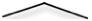 VP
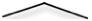 Idiom item
Idiom item
39
The external syntax of idioms: what we know
Summarising:
Verbal idioms are constrained by the clause-internal phase boundary.
This provides us with a diagnostic for phasehood.
vPprog
PF
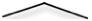 Prog
Phase
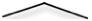 vP
LF
No idiomatic interpretation
Idiom item
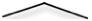 VP
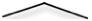 Idiom item
Idiom item
40
The external syntax of idioms: what we think
Harwood (2013, 2015): English idioms can depend on inflectional material: progressive aspect:
 Bob is pushing up daisies = Bob is dead.
Bob pushed up daisies ≠ Bob is dead.
Implies the clause-internal phase in English is larger than traditionally assumed
What inflectional material, if any, can contribute towards the idiomatic interpretation in dialectal Dutch, and what might this show about the size of the clause-internal phase?
41
The external syntax of idioms: what we find
Indeed many Dutch idioms appear to be dependent on material from the TP domain:
Voice: mit n helm geboren zijn (Utrecht)
Progressive aspect: en deuntje aon ‘t make (Groesbeek)
Perfect aspect: een pakske opgeraapt hebben (Leuven)
Modality: de streng ni te rap moeten aftrekken (Aalst)
# Je trekt de streng ni te rap af.
English on the other hand, only appears to have idioms dependent on Voice and Progressive Aspect.
42
The external syntax of idioms: what we think
Theoretical implications
(i) verbal idioms are larger than simply the verb and its arguments as standardly assumed

(ii) the size of verbal idioms is subject to cross-linguistic variation 

(iii) the size of the clause-internal phase is subject to cross-linguistic variation: phases are not rigid and absolute, but dynamic and variable
43
The syntax of idioms
Thanks!
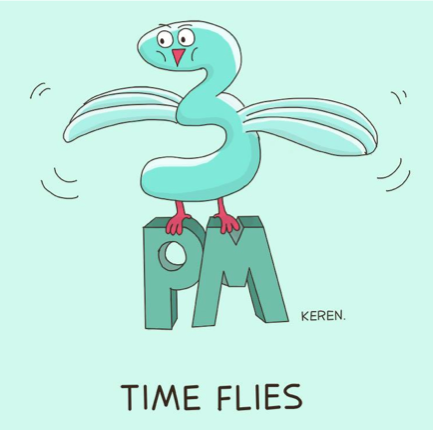 44
The syntax of idioms
What do you think?
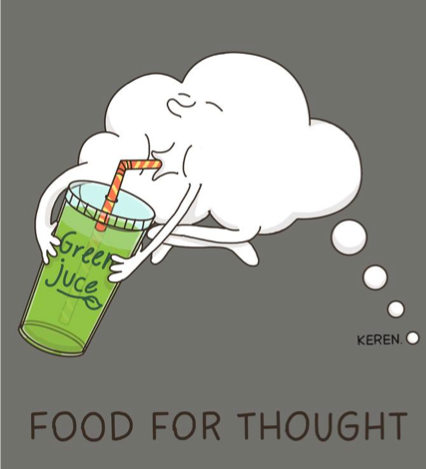 45
References
Aguilar-Guevara, A. & J. Zwarts. 2010. Weak definites and reference to kinds. Proceedings of SALT 20. 1-15.
Chomsky, N. 1980. Rules and representations. New York: Columbia University Press.
Chomsky, N. 1981. Lectures on government and binding. Dordrecht: Foris Publications.
Chomsky, N., 2011. Problems of projection. Lingua, Ms.
Croft & Cruse 2004
Evans & Green 2006
Fellbaum, Christiane. 1993. The determiner in English idioms. In Christina Cacciari and Patrizia Tabossi (eds.), Idioms: Processing, Structure and Interpretation. Hillsdale, New Jersey: Erlbaum. 271–296.
Fillmore et al. 1988
Grégoire, N. 2009. Untangling multiword expressions: a study on the representation and variation of Dutch multiword expressions. PhD Dissertation, University of Utrecht.
Harwood, W. 2013. Being progressive is just a phase: dividing the functional hierarchy. Doctoral dissertation, Universiteit Gent
Harwood, W. 2015. Being progressive is just a phase: celebrating the uniqueness of progressive aspect under a phase-based analysis. Natural Language and Linguistic Theory 33, 523-73. 
Ifill, T. 2002. Seeking the nature of idioms: a study in idiomatic structure. Ms, Haverford College. 
Kiparsky 1987
Kitagawa, Y. 1986. Subjects in Japanese and English. PhD Dissertation, University of Massachusetts, Amherst.
Marantz, A. 1984. On the nature of grammatical relations. Cambridge, MA: MIT Press.
Marantz, Alec. 2001. Phases and words. Ms., New York University
McGinnis, M. 2002. On the systematic aspect of idioms. Linguistic Inquiry 33, 665–72. 
Nunberg, G., I. Sag, & T. Wasow. 1994. Idioms. Language 70, 491–538.
Schoorlemmer, E. 2009. Agreement, Dominance and Doubling: The Morphosyntax of DP. PhD dissertation, Leiden University.
Svenonius, P. 2005. Extending the Extension Condition to discontinuous idioms. Linguistic Variation Yearbook 5, 227–63.
46